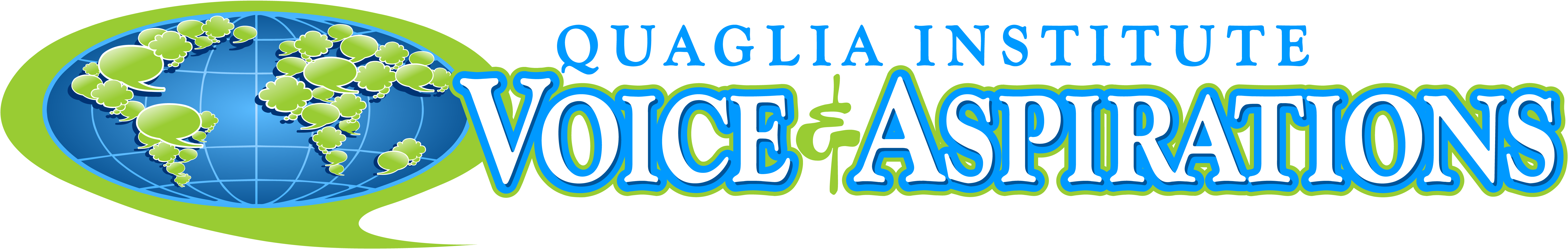 The School Voice Process
School Voice Model
Special thanks to Dr. Corso, former Chief Academic Officer of the Quaglia Institute for his presentation of the process.
Play Video
LEAD
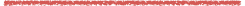 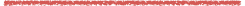 TAKE ACTION
with others
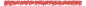 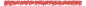 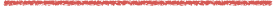 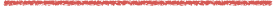 Share
RESPONSIBILITY
LEARN
UNDERSTAND 
& RESPECT
different points 
of view
LISTEN
Build
TRUST
SEEK OUT
opinions from
others
Student Voice Process
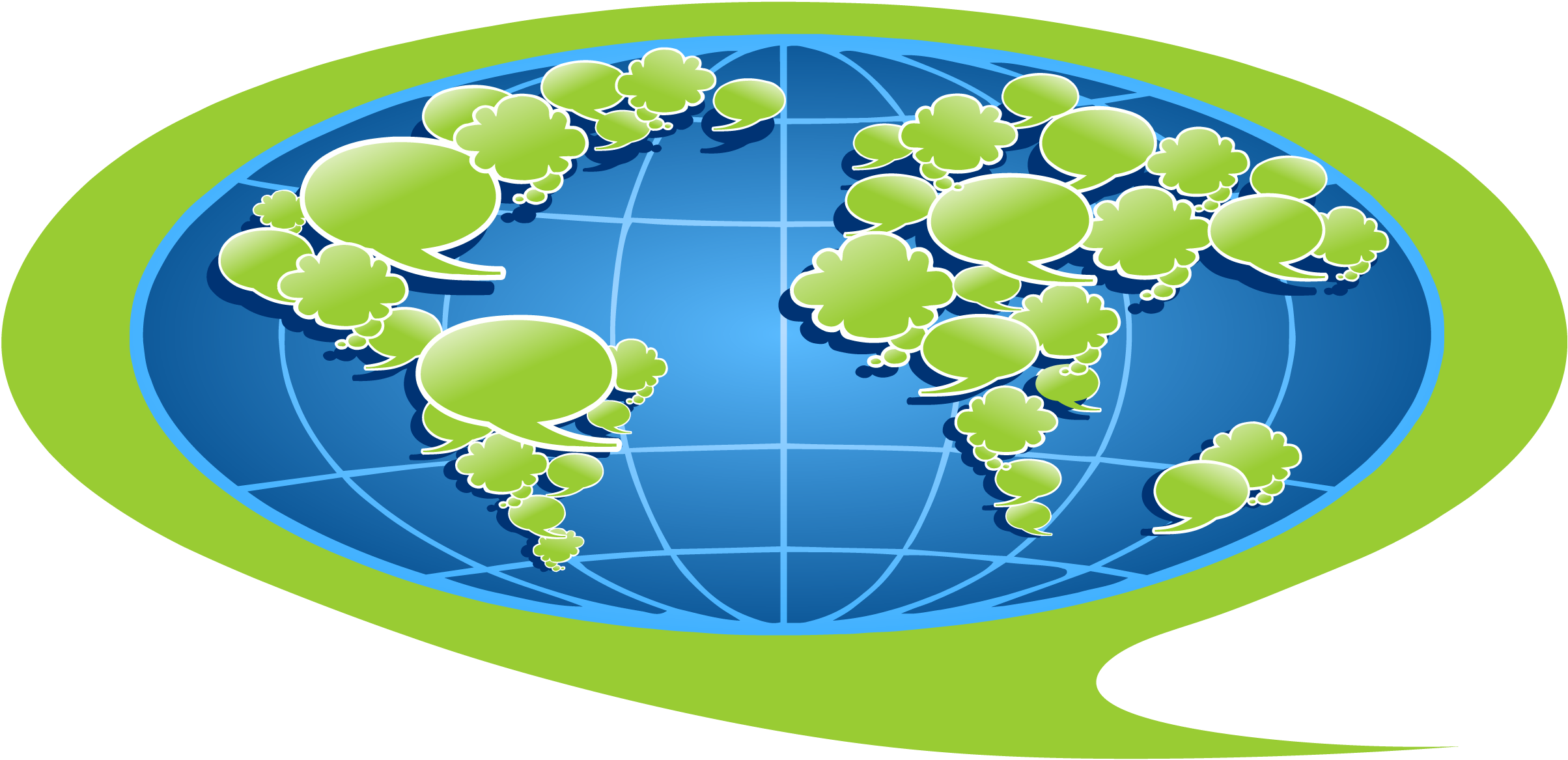 For more information visit
 
QuagliaInstitute.org

Voice Process
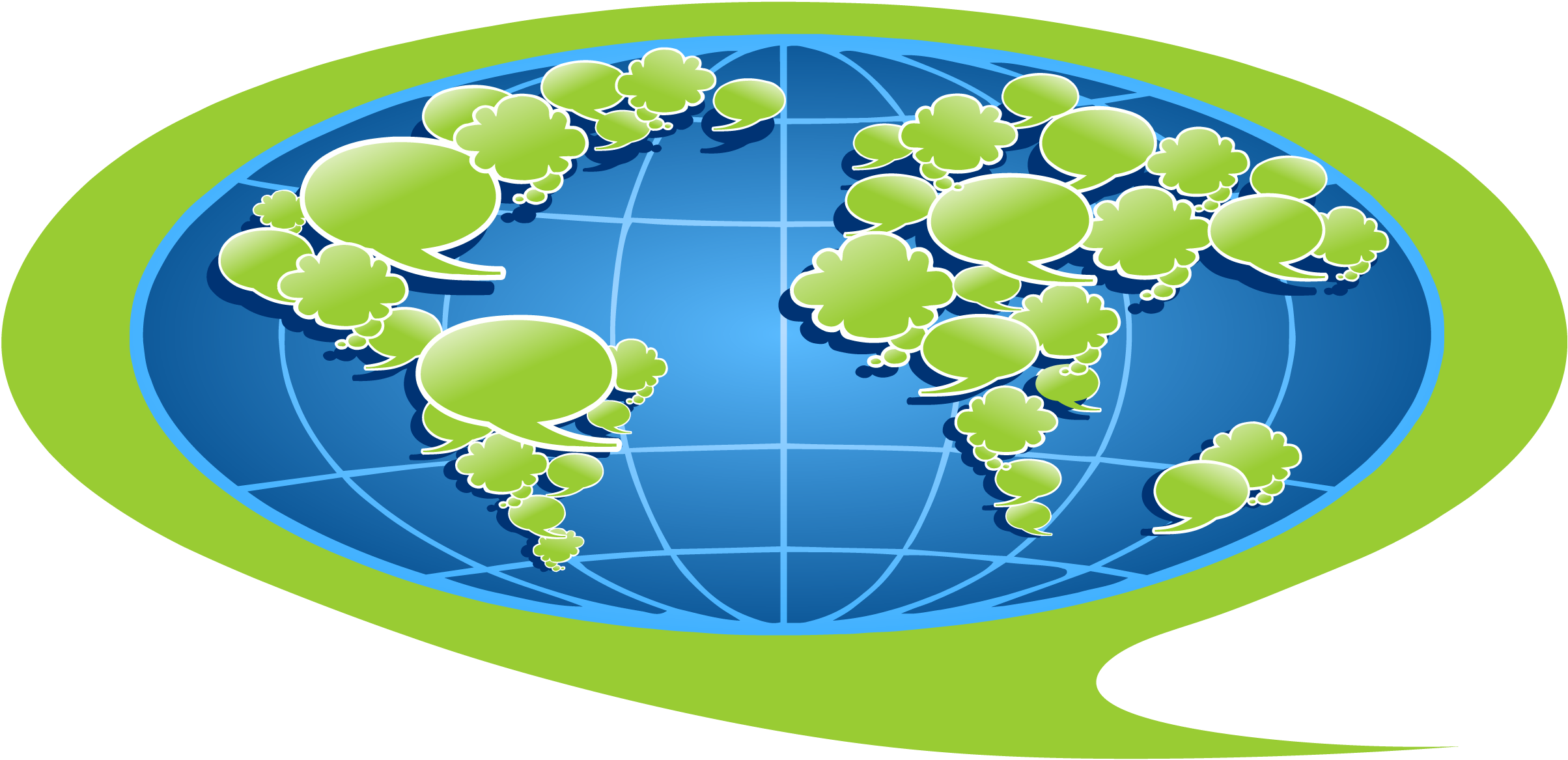